Primary 2 Literacy Jobs 01.2.21
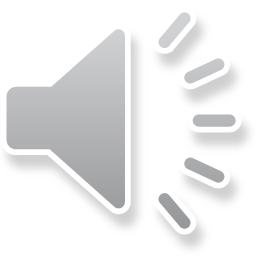 Monday 01.2.21
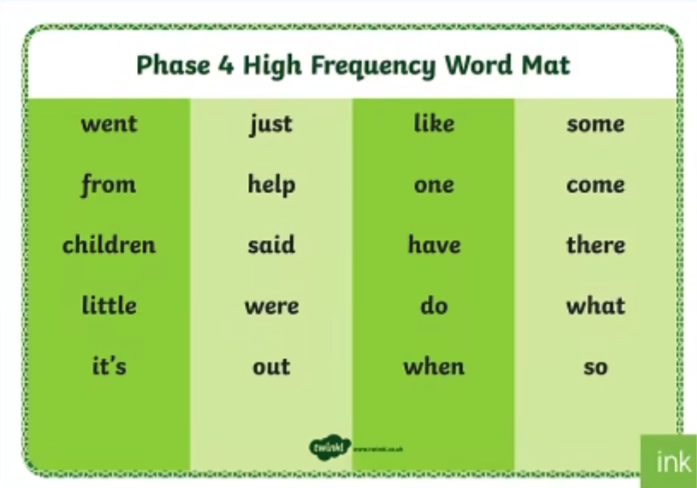 There are 2 jobs today.

Practise writing your Phase 4 words from the HFW Sheet. Choose a selection of trickier ones and write them in different colours. If you would like, choose 4 words and write a sentence for each word. 

Inferring Isla – SHORS (see the next slide)
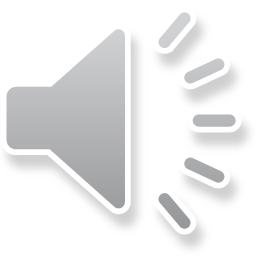 3
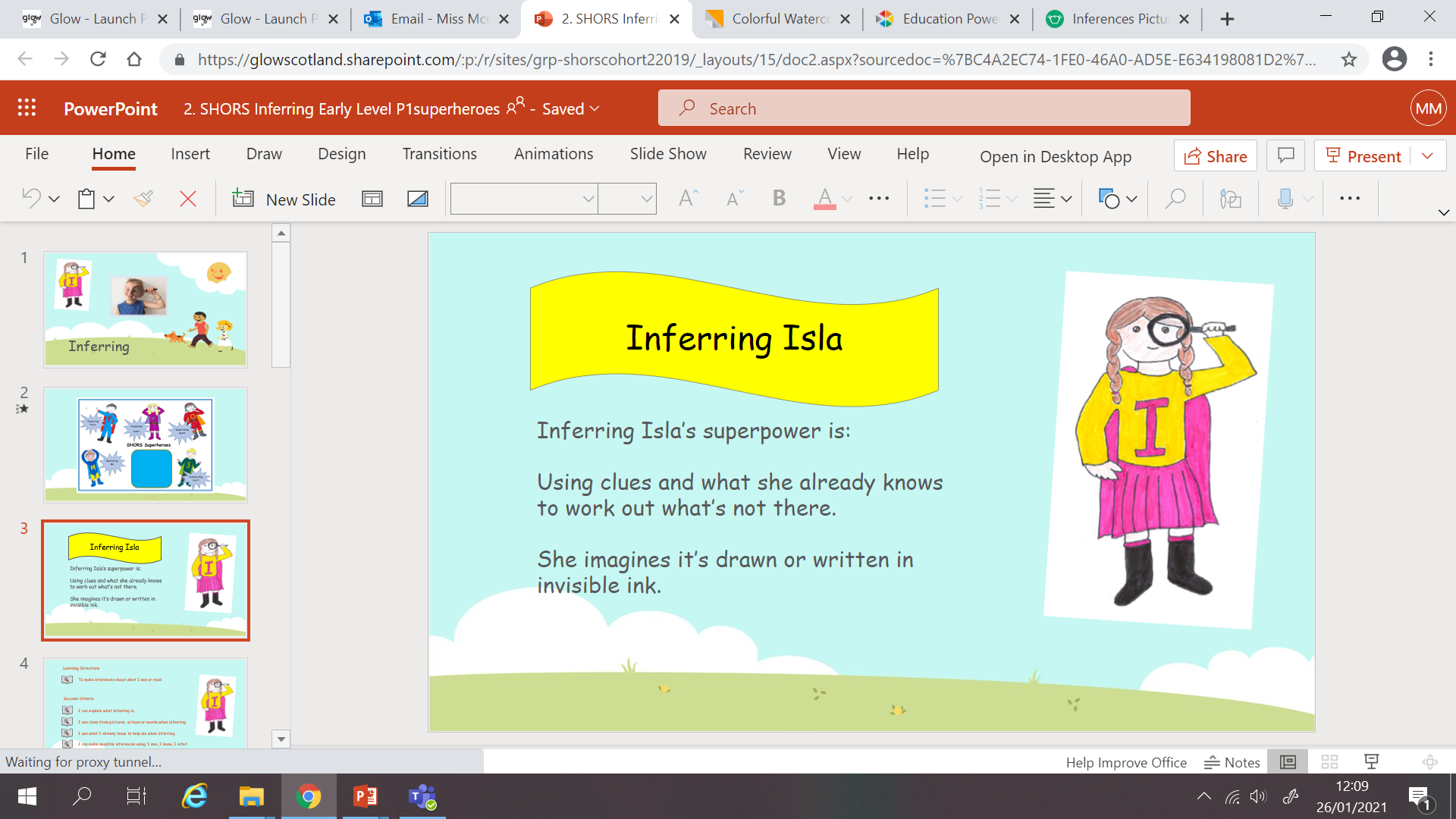 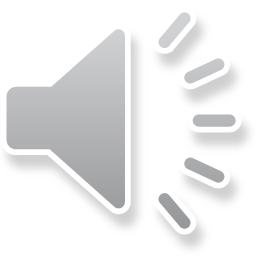 Use your inferring skills to answer the questions
.
4
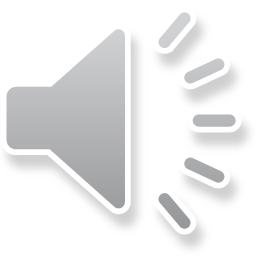 1. Where do you think this girl is going?2. How do you know that?3. Do you think this girl is going by herself? Explain your answer.4. What time of year do you think it is?
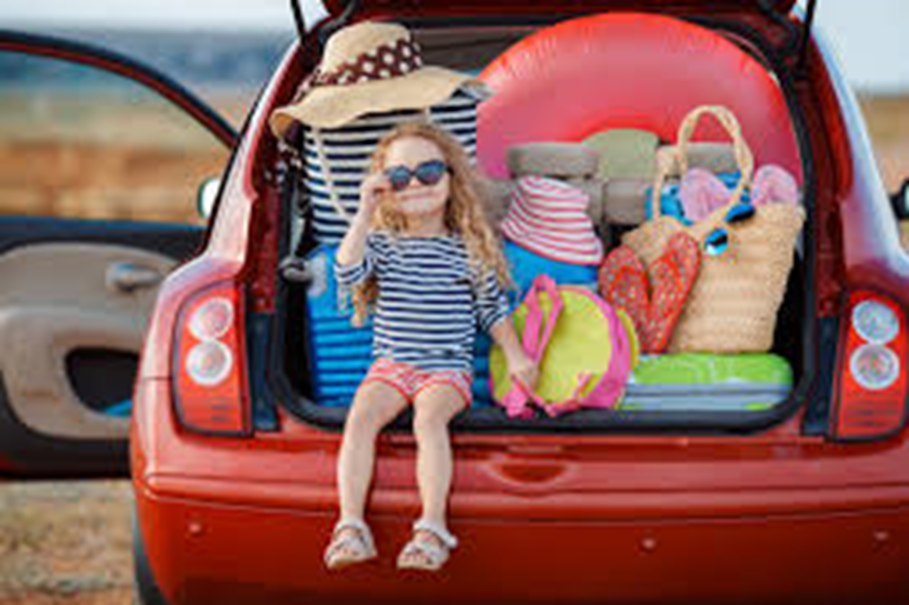 5
Tuesday 02.2.21
There are 2 jobs today.

Phonics
Please complete the next page in your Phonics workbook

Punctuation and Grammar 
Verbs Worksheet
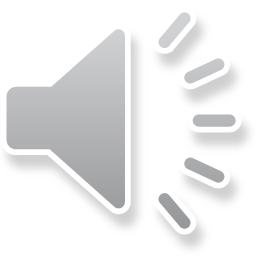 6
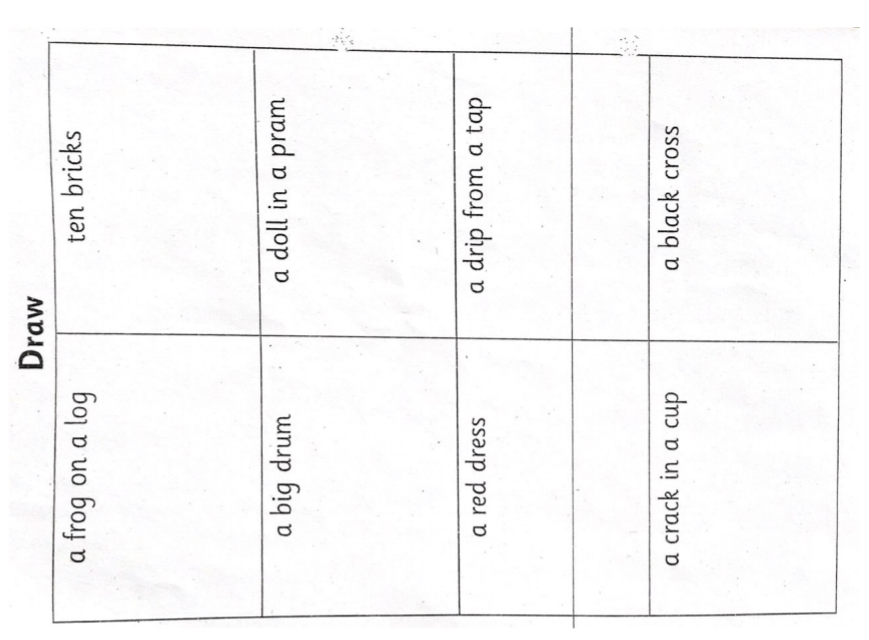 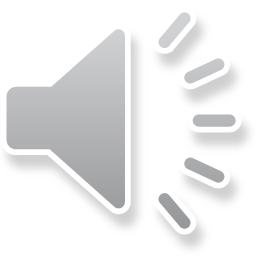 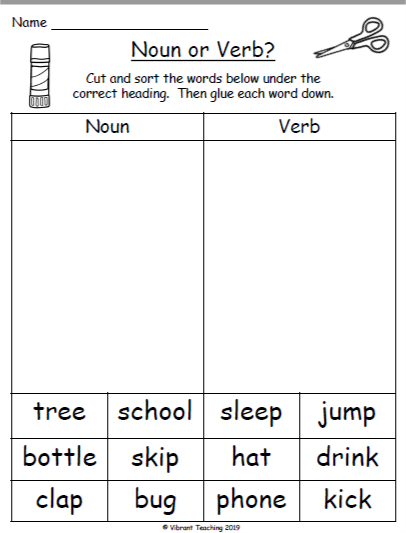 7
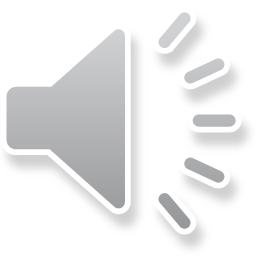 Wednesday 03.2.21Today is a live lesson. We will be learning about adjectives. I will send you a worksheet for use AFTER the lesson.
Thursday 04.2.21
9
There are 2 jobs today. 

Reading Comprehension 
There are 2 passages to choose from: 
The Fox and the Crow or The Big Dig

Handwriting 
Handwriting worksheet
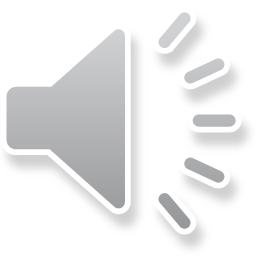 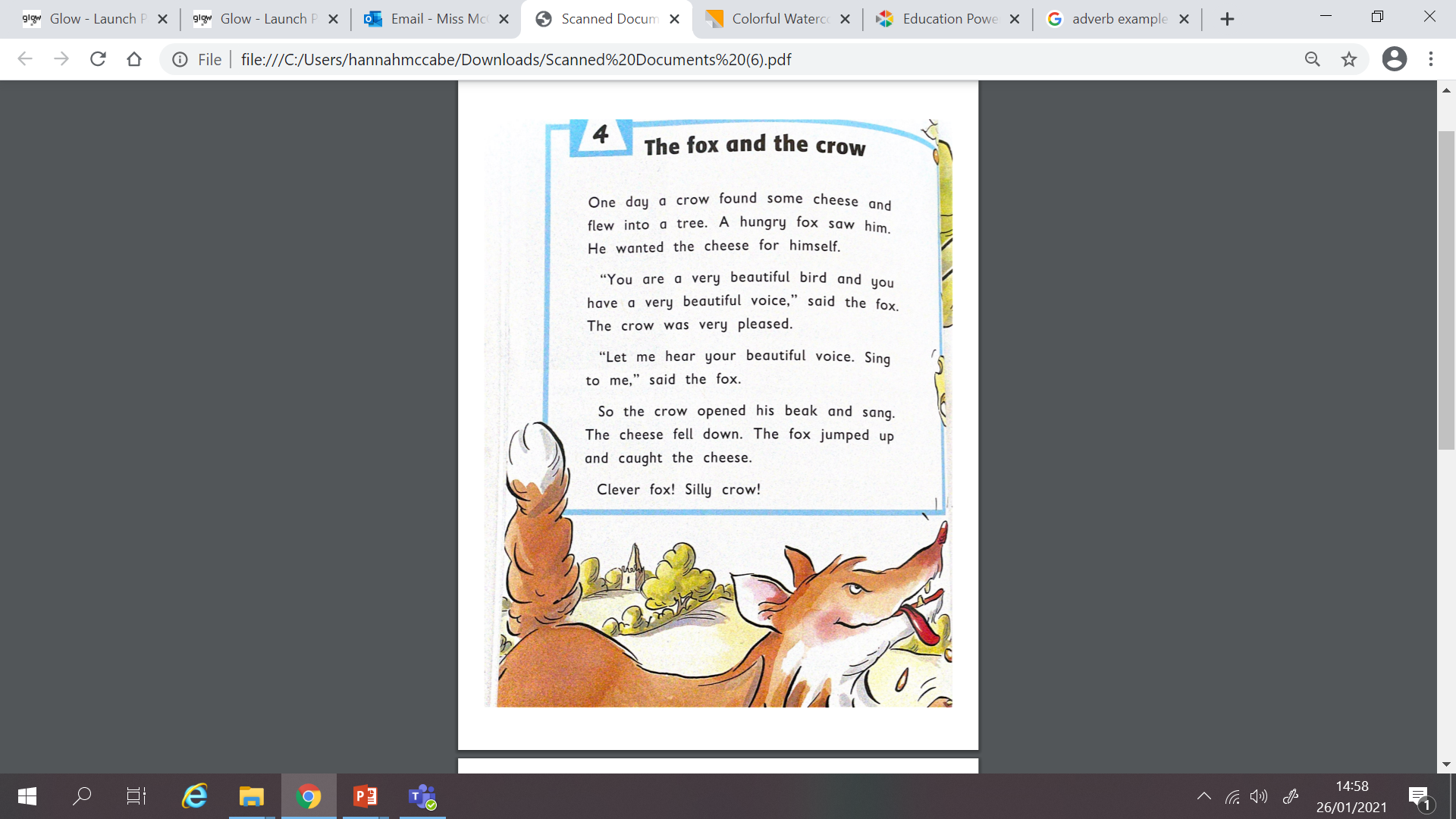 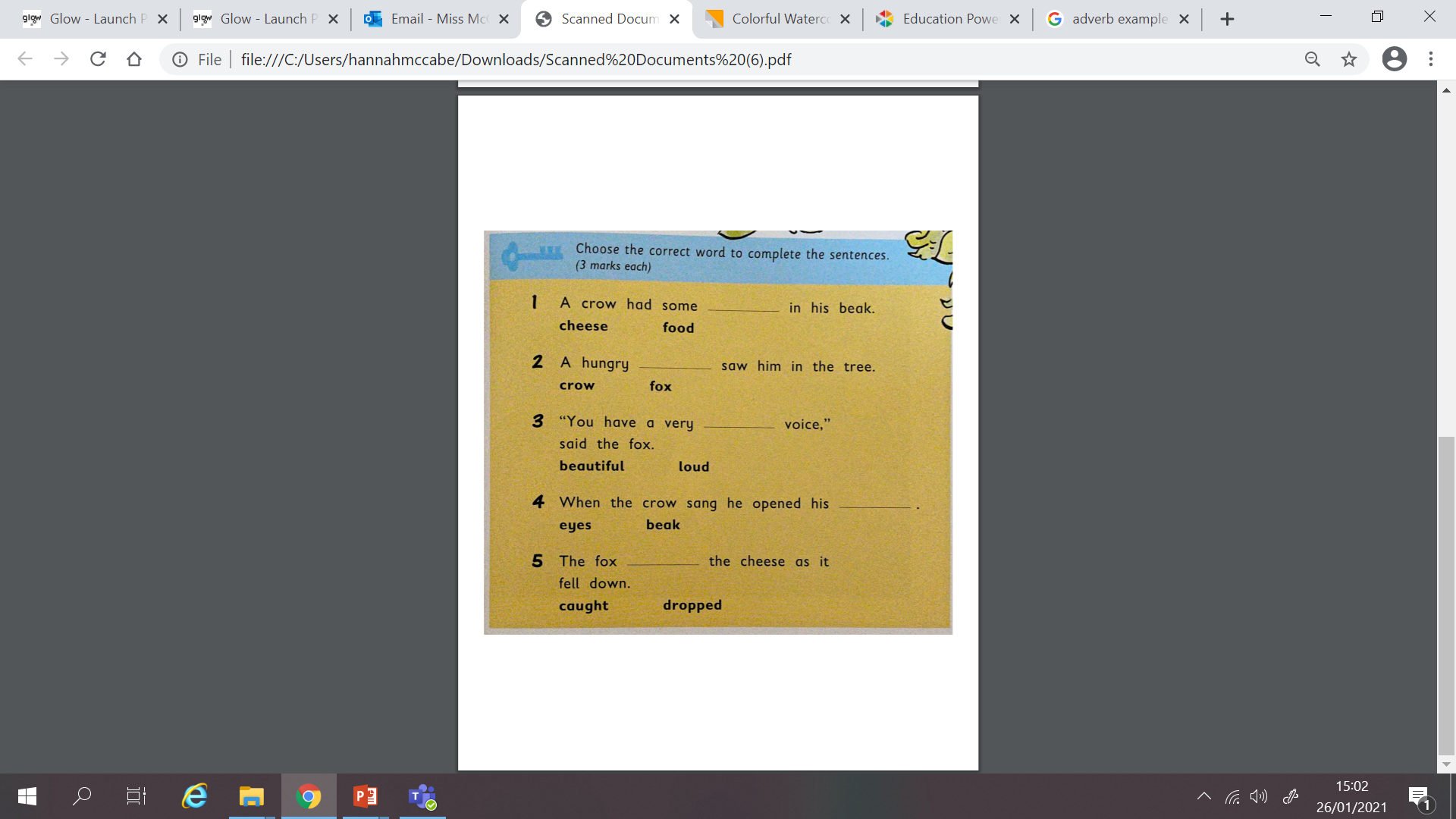 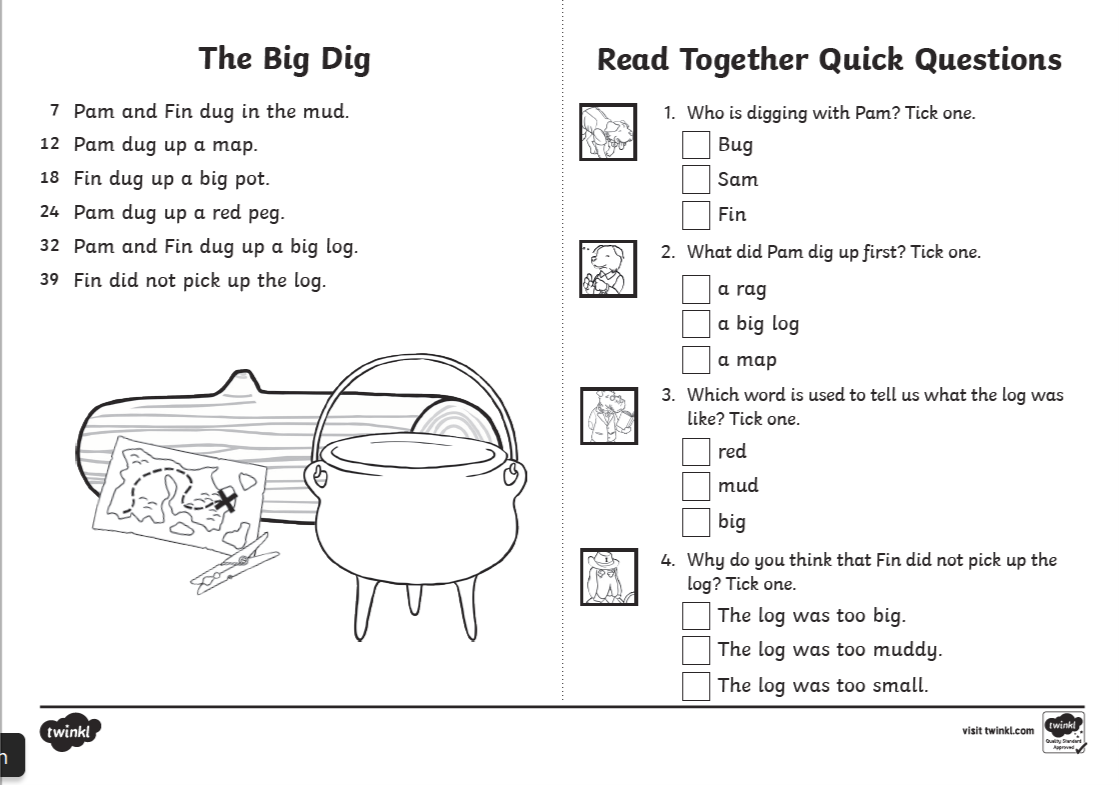 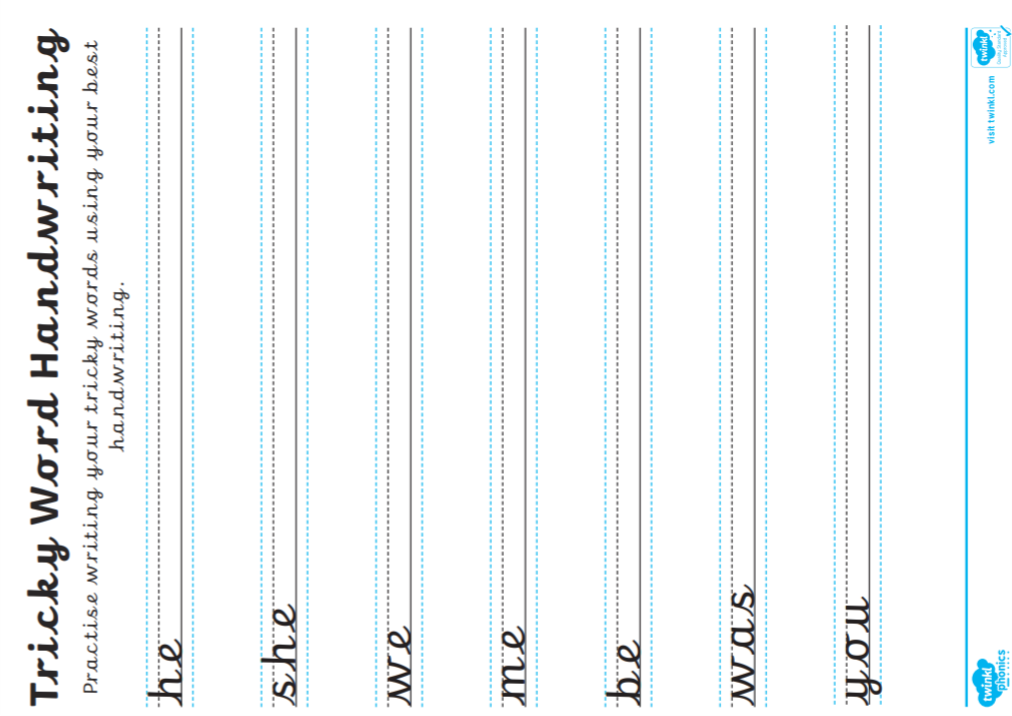 13
Friday 05.2.21
14
Today is a live lesson. 

Remember your pencil and paper or a whiteboard. 

Please also log in to Bugclub to read a book.